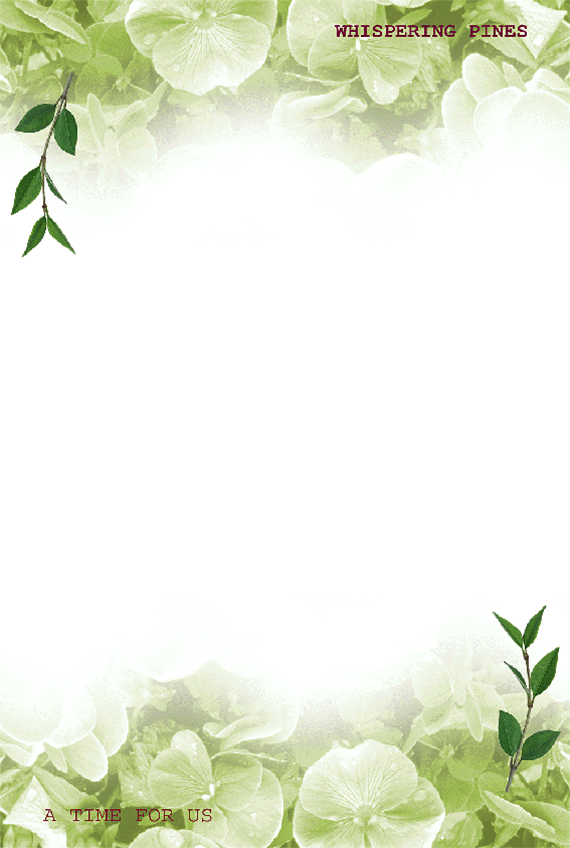 Tự nhiên và xã hội
Bài 8: Cùng vui ở trường
SGK/ 36
Hoạt động khám phá: Quan sát hình và trả lời câu hỏi
Kể tên các hoạt động vui chơi trong từng hình
Hoạt động vui chơi nào không an toàn? Vì sao?
Hoạt động vui chơi nào an toàn? Vì sao?
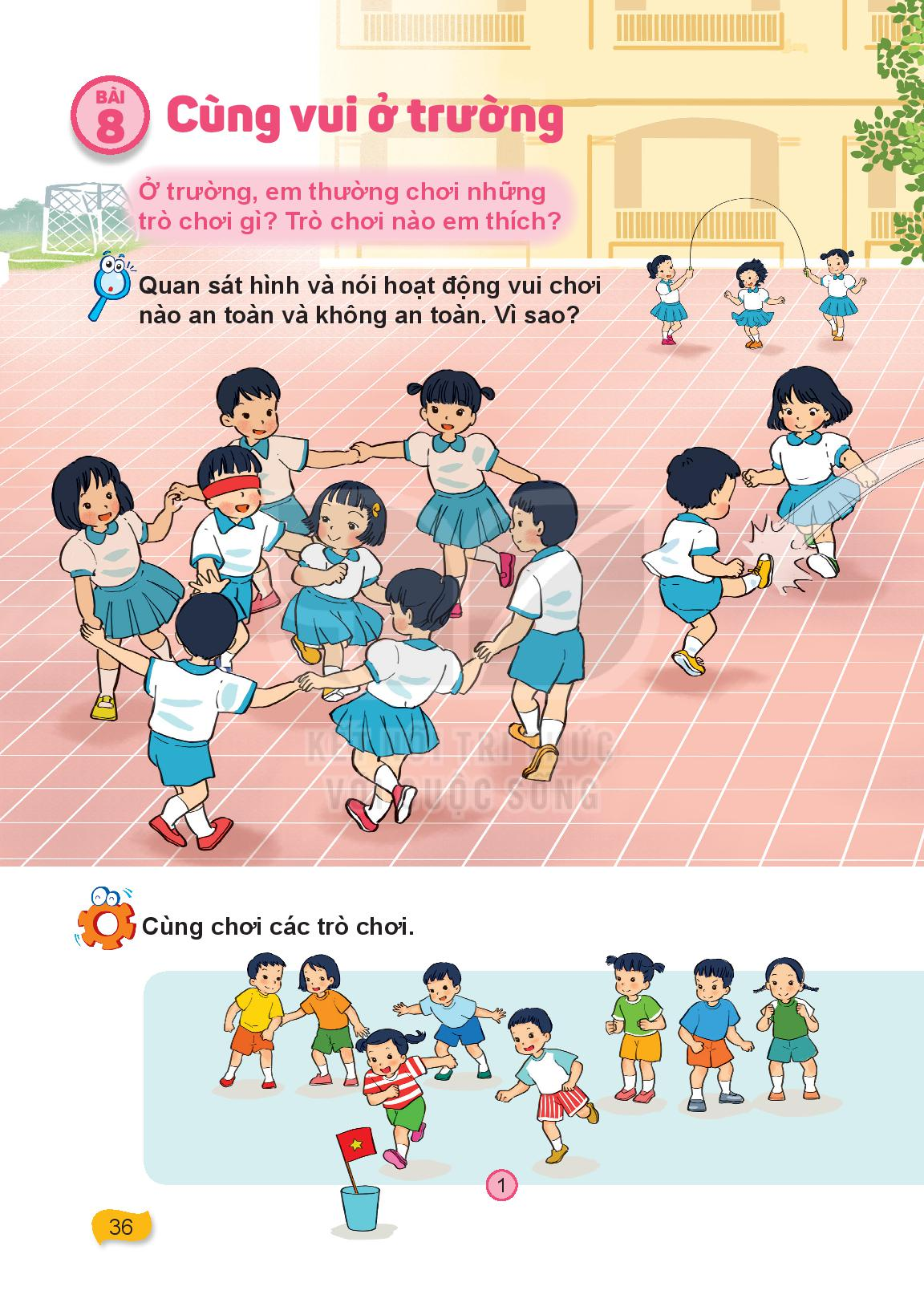 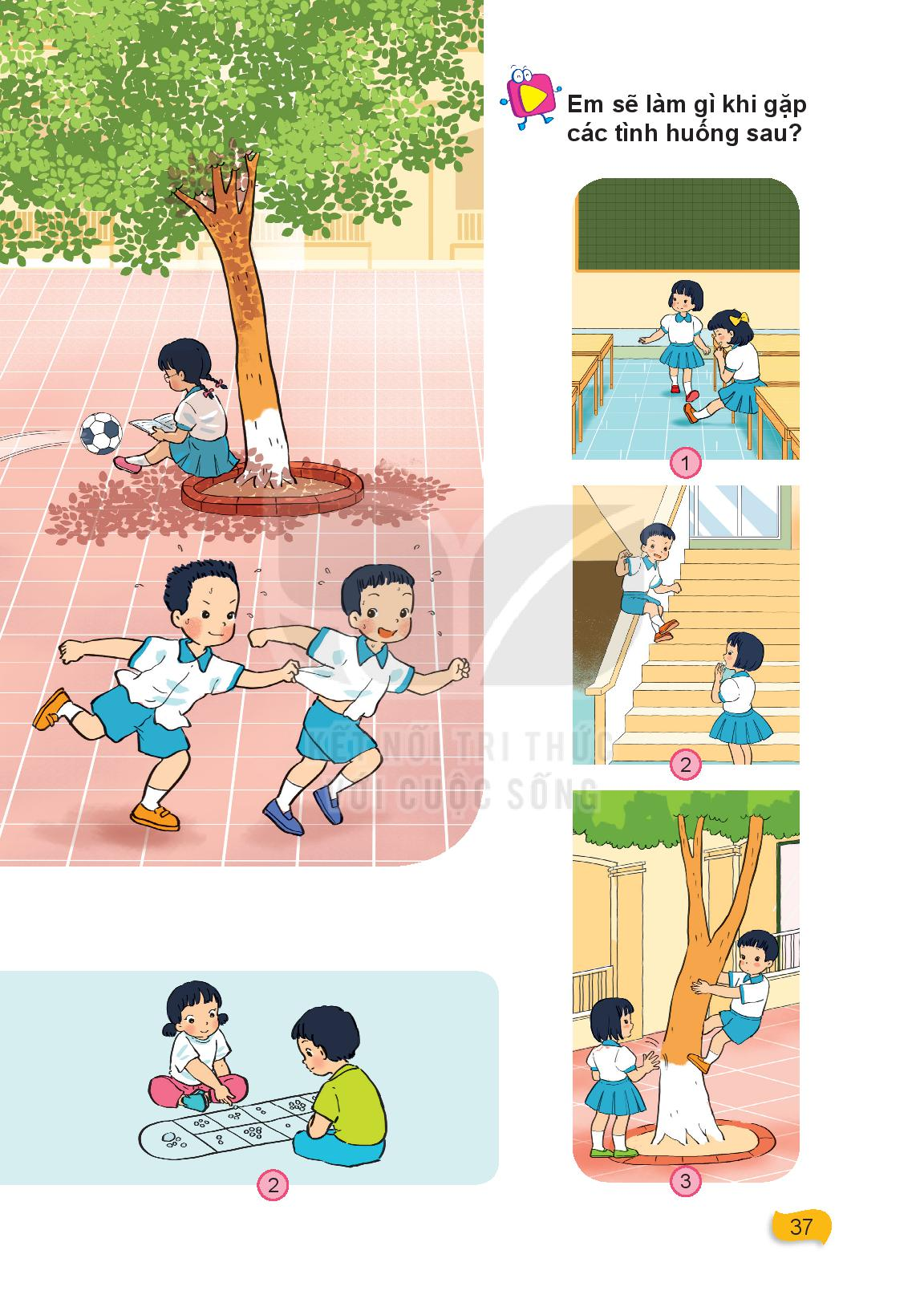 Hoạt động thực hành: Trò chơi “Cướp cờ”, “Ô ăn quan”
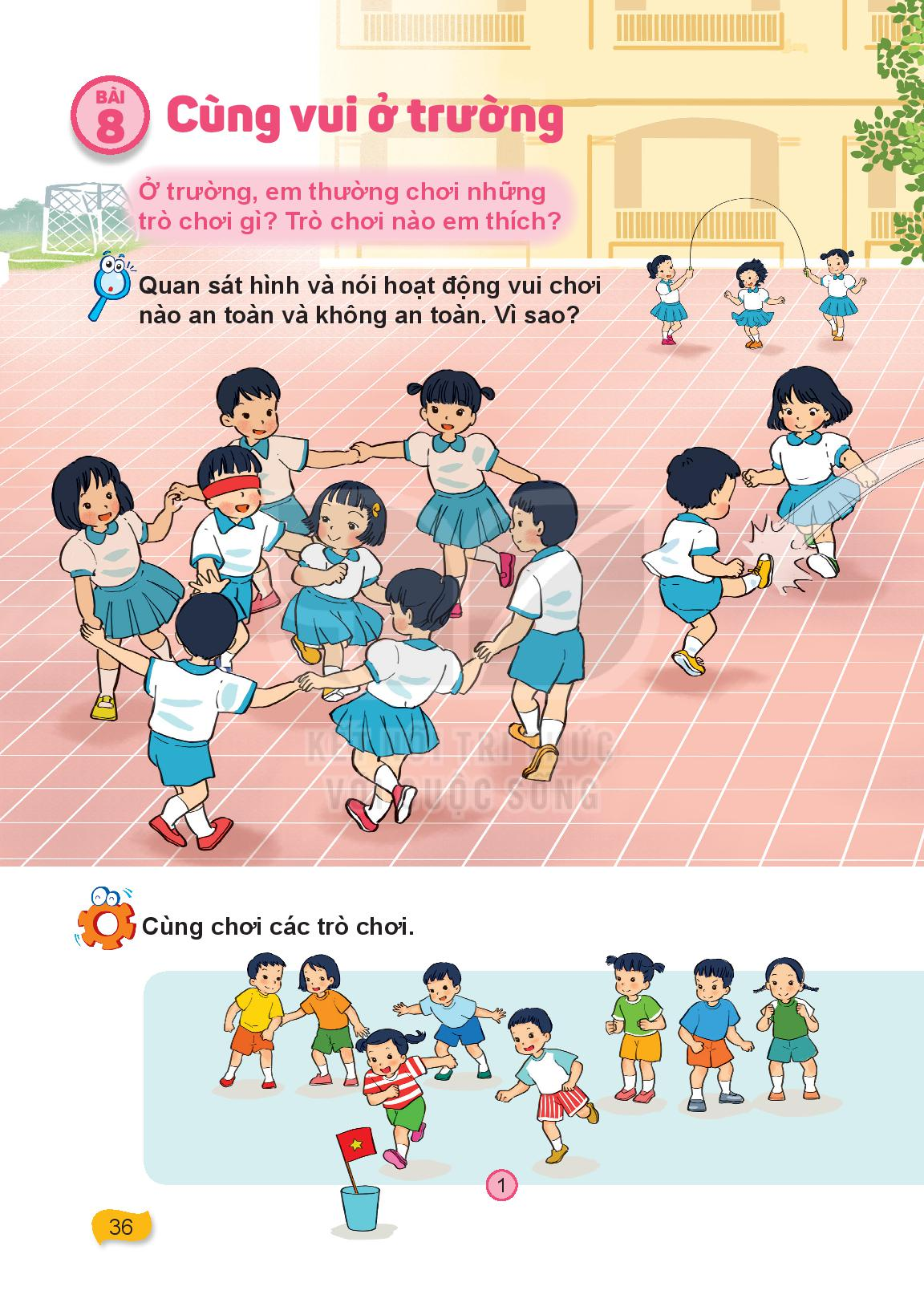 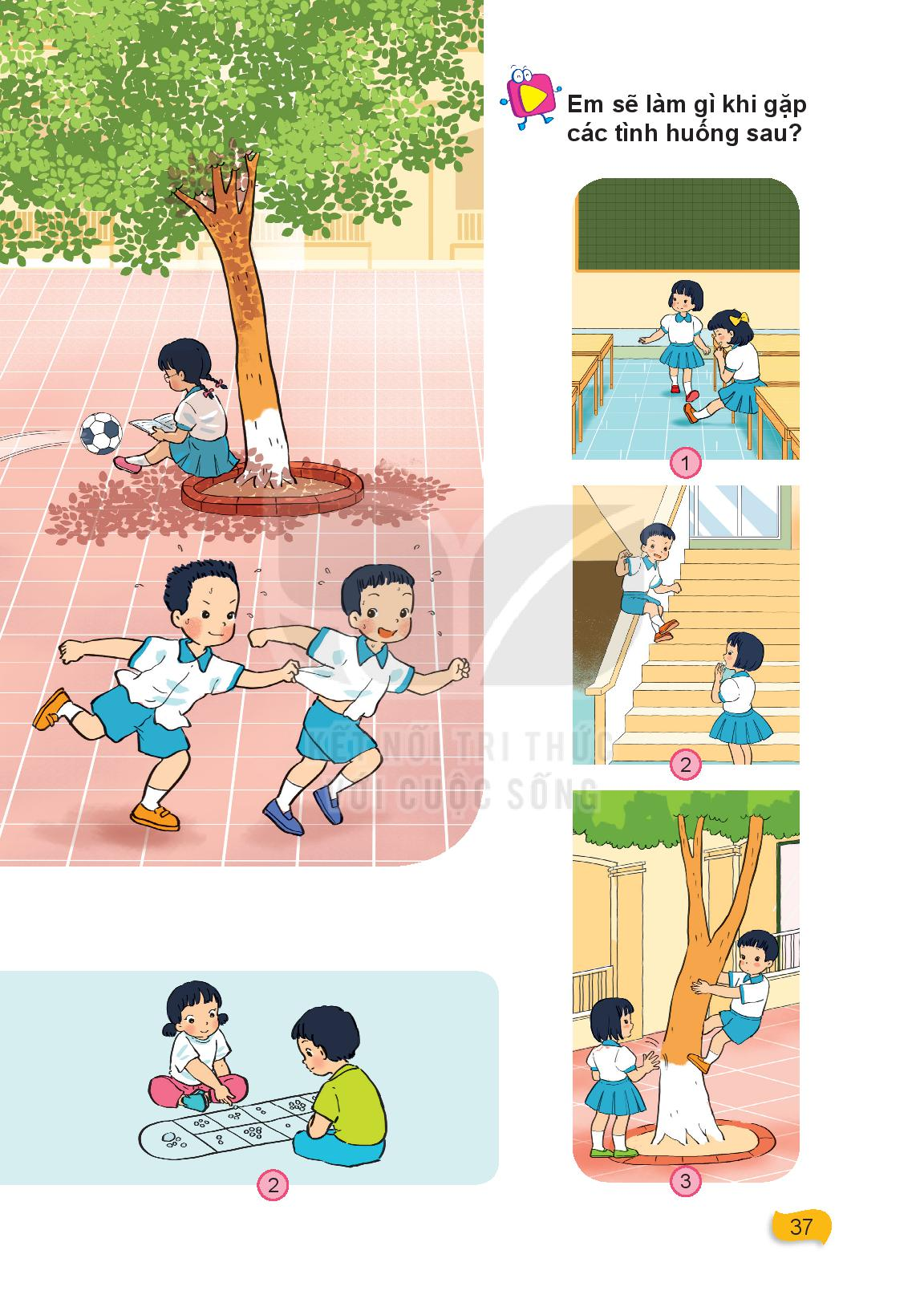 Hoạt động vận dụng: Thảo luận nhóm và trình bày ý kiến.
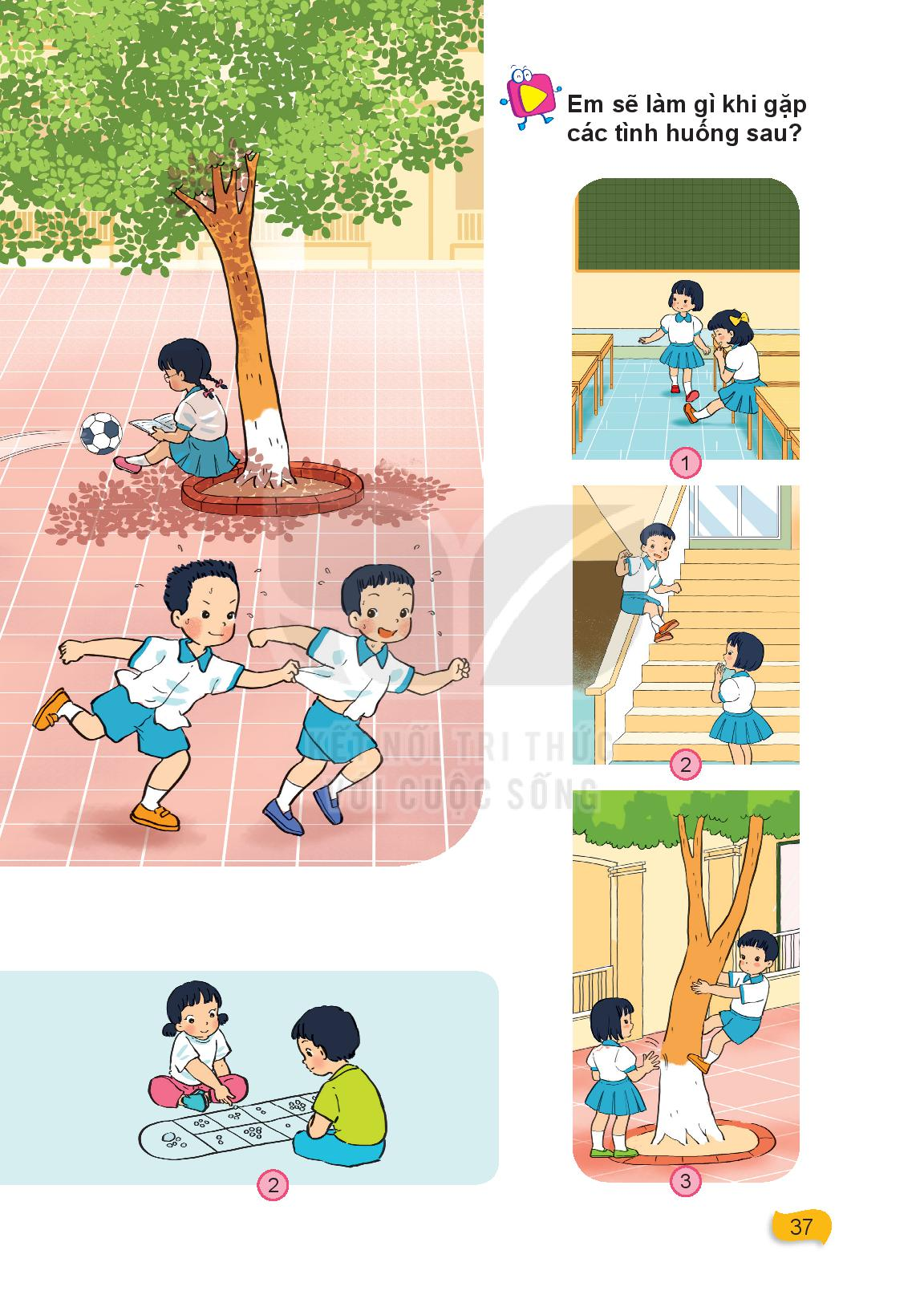 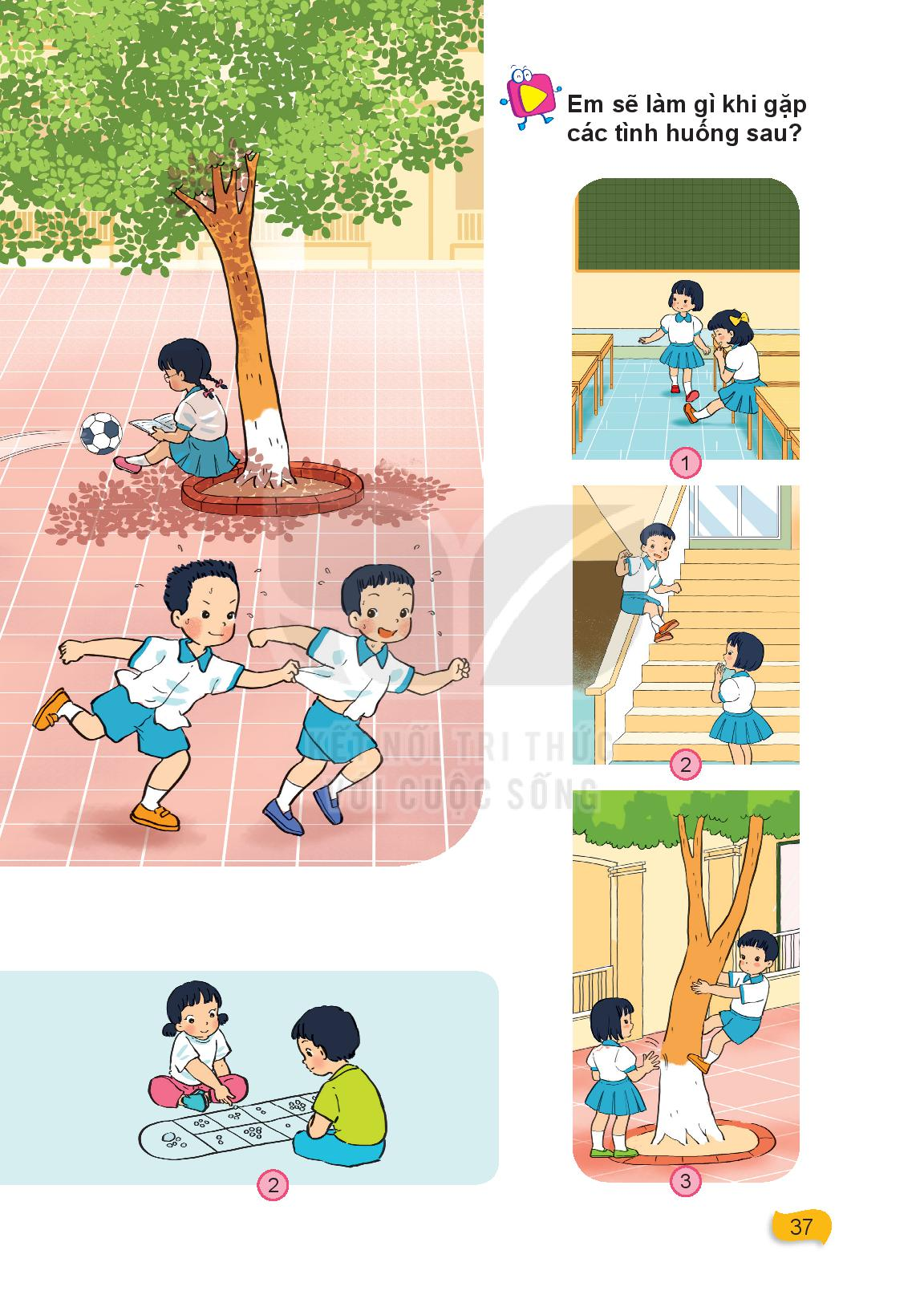 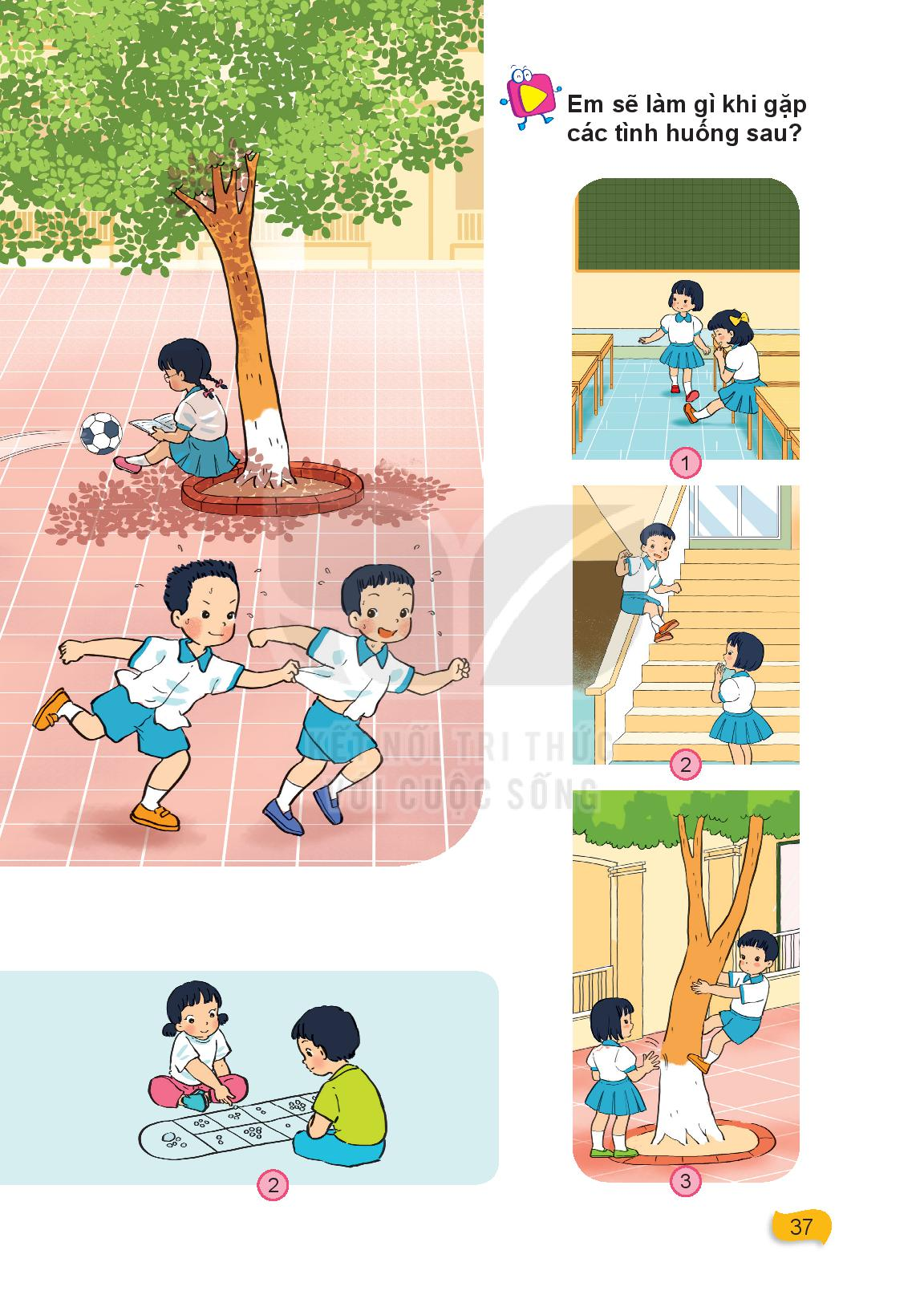 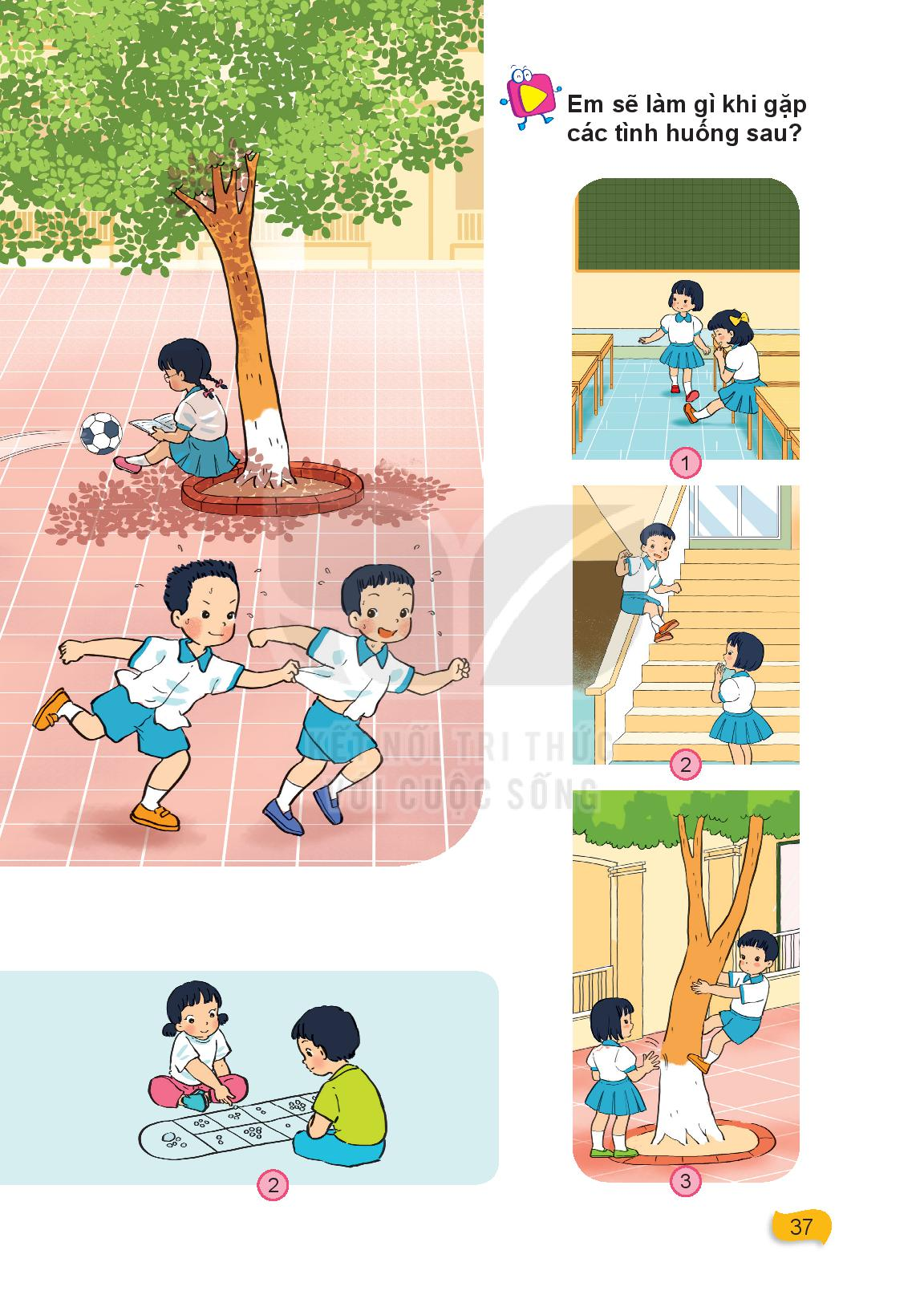